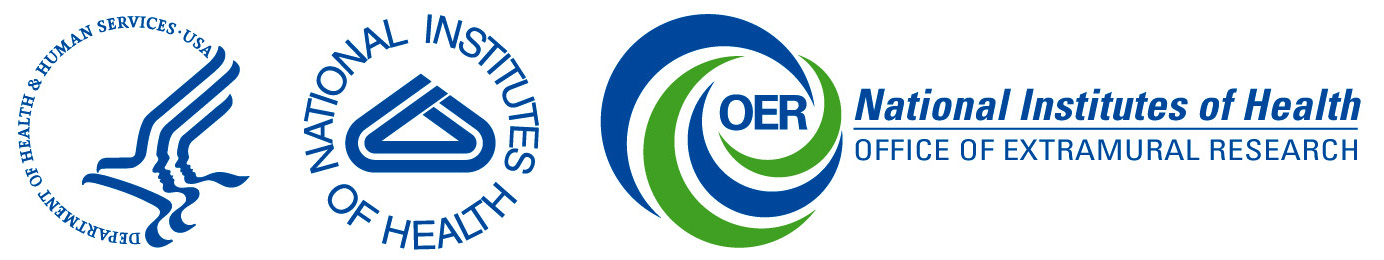 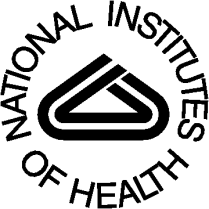 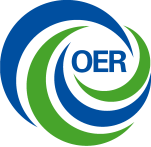 Financial Conflict of Interest
Division of Grants Compliance and Oversight
Office of Policy for Extramural Research Administration, OERNational Institutes of Health, DHHS 

NIH Regional Seminar June 2013
Diane Dean, Director, Division of Grants Compliance and  Oversight (DGCO)
Kathy Hancock, Assistant Grants Compliance Officer, DGCO
Financial Conflict of Interest (FCOI)Regulations
42 CFR Part 50 Subpart F (grants and cooperative agreements)


45 CFR Part 94 (contracts)

Revised Final Rule published on 8-25-11
Compliance date 8-24-2012
http://www.gpo.gov/fdsys/pkg/FR-2011-08-25/pdf/2011-21633.pdf
2
2011 Revised FCOI Regulation
Revised regulations on Responsibility of Applicants for Promoting Objectivity in Research for which Public Health Service Funding is Sought  and 
   Responsible Prospective Contractors

Applies to each Notice of Award issued subsequent to compliance dates of the final rule
3
What is the Purpose of the Regulation?
This regulation promotes objectivity in research by establishing standards that provide a reasonable expectation that the design, conduct, and reporting of research funded under NIH grants or cooperative agreements will be free from bias resulting from Investigator financial conflicts of interest.
4
Who is Covered?
Each Institution that applies for or receives PHS/NIH grants or cooperative agreements for research
Domestic, foreign, public, private (not Federal)

Any Investigator, as defined by the regulation, planning to participate in or participating in the research

When an individual, rather than an Institution, is applying for or receives PHS/NIH research funding

SBIR/STTR Phase II applicants/awardees 
(Phase I SBIR/STTRs are exempt)
5
NIH Implementation Updates and Activities
Updated eRA FCOI Module;
8/12/2012 Training Webinar on FCOI Reporting Requirements and eRA FCOI Module Demo (archived) found at  http://grants.nih.gov/grants/policy/coi/index.htm;
Checklist for Policy Development for grantees; 
Presentations and Case Studies;
Summary Charts on FCOI Reporting Requirements;
FAQs (continually updating);
Tutorial (with certificate of completion);
Policy clarification - disclosure requirements for reimbursed and sponsored travel – see NIH Guide NOT-OD-13-004 (10/18/2012) http://grants.nih.gov/grants/guide/notice-files/NOT-OD-13-004.html.
6
FCOI Compliance Oversight
NIH Proactive FCOI Compliance Oversight Program 
Assess institutional compliance with the 2011 revised FCOI regulation and policy development ;
Obtain and evaluate publicly accessible FCOI policies for a sample of grantee institutions and assist grantee compliance by providing technical assistance through constructive feedback;
Share results with NIH research community to improve and enhance compliance with the regulation;
NIH Guide Notice NOT-OD-12-159;
Expand the FCOI Compliance Program during FY 2013;
7
Important Reminders About Institutional Policies
8
Applicability
The regulation applies to any individual defined as an “Investigator” under the regulation.
“Investigator” means the project director or principal investigator and any other person, regardless of title or position, who is responsible for the design, conduct, or reporting of research funded by the PHS (e.g., NIH), or proposed for such funding, which may include, for example, collaborators or consultants.  
Consider the role, rather than the title, of those involved in research and the degree of independence with which those individuals work.  
When the definition of investigator is limited to titles or designations (e.g., to principal investigators, key personnel, faculty) the risk is that an unidentified FCOI may compromise the research enterprise increases.
Disclosure of Reimbursed or Sponsored Travel
Initial disclosure is subject to the amount paid to an Investigator in the preceding 12 months. 
Describe specific details for travel
Purpose of the trip
Identify of sponsor/organization
Destination
Duration
Institutions may impose a $5,000 threshold for the disclosure requirement

Note:  See NIH Guide Notice NOT-OD-13-004 (10/18/2012)- Policy Clarification allows Institutions to impose a $5,000 de minimis threshold http://grants.nih.gov/grants/guide/notice-files/NOT-OD-13-004.html.
Annual Reporting Obligations
Submit Annual FCOI reports to NIH:

At the same time as when the annual progress report or multi-year progress report is due (45 or 60 days prior to start date) or at time of extension.

The Annual FCOI report is submitted under the current grant year number.
FCOI Module will not accept FCOI reports for awards that have not been issued.
Maintenance of Records
Maintain records of all Investigator disclosures of financial interests and the Institution’s review of, and response to, such disclosures (whether or not a disclosure resulted in the Institution’s determination of FCOI) and all actions under the Institution’s policy or retrospective review, if applicable 
for at least three years from the date of submission of the final expenditures report or, where applicable, 
from other dates specified in 45 C.F.R. 74.53(b) and 
    92.42 (b) for different situations.
12
Enforcement
Establish adequate enforcement mechanisms and provide for employee sanctions or other administrative actions to ensure Investigator compliance.
13
Retrospective Review
Whenever an FCOI is not identified or managed in a timely manner, including failure by the Investigator to disclose an SFI, failure by the Institution to review or manage an FCOI, or failure to comply with the management plan, the institution shall within 120 days of the determination of noncompliance, complete a retrospective review of the Investigator’s activities and the project to determine bias in the design, conduct or reporting of such research.
Notify NIH promptly and submit a mitigation report when bias is found (“Revised” FCOI report).
14
Retrospective Review
Documentation of the key elements of a retrospective review:
Project number;
Project title;  
PD/PI or contact PD/PI if a multiple PD/PI model is used;
Name of the Investigator with the FCOI;
Name of the entity with which the Investigator has an FCOI;
Reason(s) for the retrospective review; 
Detailed methodology used for the retrospective review (e.g., methodology of the review process, composition of the review panel, documents reviewed);
Findings and conclusions of the review.

	If results of the retrospective review warrant, update (revise) previously submitted FCOI report.
15
Mitigation Report
If bias is found through retrospective review, notify the NIH Awarding Component  promptly (through the eRA Commons) and submit a mitigation report (“Revised” FCOI report).

Mitigation Report
Key elements documented in retrospective review
Description of the impact of the bias on the research project
Plan of action(s) to eliminate or mitigate the effect of the bias

Thereafter, submit FCOI reports annually.
16
Clinical Research
In any case in which NIH determines that an NIH-funded project of clinical research whose purpose is to evaluate the safety or effectiveness of a drug, medical device, or treatment has been designed, conducted, or reported by an Investigator with an FCOI that was not managed or reported by the Institution as required by regulation, the Institution shall require the Investigator involved to disclose the FCOI in each public presentation of the results of the research and to request an addendum to previously published presentations.
17
Other Important Reminders for Institutions and Subrecipients
18
Inform “Investigators”
Inform each Investigator of the following:
FCOI Regulation;
Institution’s policy on FCOI; and
Investigator’s responsibilities regarding disclosure of SFIs
19
Investigator Training
Investigator training includes any individual defined as an “Investigator” under the regulation, including subrecipient Investigators.
20
Investigator Training (cont’d)
Institutions must require that each Investigator complete FCOI training:
Prior to engaging in research related to any NIH funded project; 
At least every four years, and 
Immediately when any of the following circumstances apply:

Institution revises its policy in a manner that affects the investigator;
When an investigator is new to the Institution; or
When the Institution finds an Investigator is not in compliance with the Institution’s policy or management plan.
21
Institutional Responsibilities (Subrecipient Requirements)
Incorporate as part of a written agreement terms that establish whether the FCOI policy of the awardee Institution or that of the subrecipient will apply to subrecipient Investigators and include time periods to meet SFI disclosure, if applicable, and FCOI reporting requirements.

Subrecipient Institutions who rely on their FCOI policy must report identified FCOIs to the awardee Institution in sufficient time to allow the awardee Institution to report the FCOI to the PHS/NIH Awarding Component (i.e., to NIH through the eRA Commons FCOI Module) to meet FCOI reporting obligations.
22
Institutional Responsibilities (Subrecipient Requirements)
Ensure subrecipient Investigators meet FCOI training requirements.

Provide oversight of FCOI requirements for subrecipients and consultants.
23
Investigator Disclosure of SFIs
SFIs include financial interests that are related to an Investigator’s institutional responsibilities.

Institutions are responsible for determining whether SFI relates to NIH-funded research and if it is an FCOI.
24
Investigator Disclosure of SFIs
At time of Application: Require that each Investigator, including subrecipient Investigators, if applicable, planning to participate in PHS/NIH-funded research to disclose to the designated official(s) at time of application.
Annually: Require each Investigator, including subrecipient Investigator, if applicable, to submit an updated disclosure of SFI at least annually, in accordance with the specific time period prescribed by the Institution, during the period of the award.
Within 30 days: Require each Investigator, including subrecipient Investigator, if applicable, who is participating in the NIH-funded research to submit an updated disclosure of SFI within thirty days of discovering or acquiring (e.g., through purchase, marriage, or inheritance) a new SFI.
25
FCOI Reporting eRA Commons FCOI Module
Institutions must utilize the 2011 FCOI report when complying with revised regulation

Select “Initiate 2011 FCOI Report” tab when submitting a 2011 FCOI Report for the first time.

Annual Report:
Search for the appropriate FCOI Report.
Select “Annual Report” link when submitting an Annual Report thereafter for the duration of the competitive segment.

FCOI User Guide: http://era.nih.gov/files/fcoi_user_guide.pdf
26
Lessons Learned
27
FCOI Reporting:  Complete and Responsive FCOI Reports
Grant number;
PD/PI or contact PD/PI;
Name of Investigator with the FCOI; 
Name of the entity with which the Investigator has an FCOI;
Nature of FCOI (e.g., equity, consulting fees, travel reimbursement, honoraria);
Value of the financial interest $0-4,999; $5K-9,999; $10K-19,999; amts. between $20K-$100K by increments of $20K; amts. above $100K by increments of $50K or a statement that a value cannot be readily determined;
A description how the financial interest relates to NIH-funded research and the basis for the Institution’s determination that the financial interest conflicts with such research; and
Key elements of the Institution’s management plan.
.28
FCOI Reporting:  Complete and Responsive FCOI Reports (cont’d)
Key Elements of a Management Plan include:
Role and principal duties of the conflicted Investigator in the research project;
Conditions of the management plan;
How the management plan is designed to safeguard objectivity in the research project;
Confirmation of the Investigator’s agreement to the management plan; 
How the management plan will be monitored to ensure Investigator compliance; and
Other information as needed.
29
Dos and Don’ts with FCOI Reporting
Do….
Submit FCOI reports for awardee and subrecipient institution(s) using the eRA Commons FCOI Module
Submit FCOI reports on time
Submit complete and responsive FCOI reports under the current grant number
Ask NIH grants management staff to “rescind” FCOI reports submitted in error or with errors (see FAQ H.24.)
30
Dos and Don’ts with FCOI Reporting
Do… 
Submit “Revised” FCOI reports only in situations of noncompliance following the completion of a Retrospective Review (see FAQ H. 22.)
Submit information in response to NIH’s request for additional information through the FCOI Module – see “Upload PDF documents” under item #4.
31
Dos and Don’ts with FCOI Reporting
Do… 
Select “Other (Provide an explanation that describes the SFI)*” and provide an explanation 
when IP rights are FROM the awardee institution (represents a more stringent FCOI policy)
Include contact information for FCOI SO
Refer to the FAQs, eRA Commons FCOI User Guide and/or the eRA Commons helpdesk when questions arise
32
Dos and Don’ts with FCOI Reporting
Don’t….
Submit a “Revised” FCOI report to correct an error in reporting (see FAQ H.21.)
Submit PDF files that have punctuation marks of any kind (e.g., dashes, apostrophes, etc.) in the name of the file
33
Information/Resources
Mailbox for inquiries
FCOICompliance@mail.nih.gov 

OER FCOI Web Site
http://grants.nih.gov/grants/policy/coi/

FAQs are periodically updated.  
An overview of the FCOI regulation can be found by viewing past webinars, web-based tutorial, PowerPoint presentations, etc.
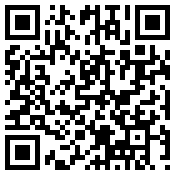 34
FCOI
CASE STUDIES
35
Case Study 1 (Part 1)Reporting Requirements
Dr. Interest has an ongoing FCOI.  The Institution reported the FCOI in year 04 to NIH under the 2011 Revised Regulation.

Does the grantee need to submit an annual FCOI report prior to the issuance of the 05 year award that starts on July 1, 2013?
36
Case Study 1 (Part 1) - Answer
YES, an annual FCOI report must be submitted under the 04 year grant number prior to the issuance of the 05 year award.
Annual Reports are due at the same time when the annual or multi-year progress report is due (i.e., 45 or 60 days prior to the start date).  

NOTE: The first time the grantee submits an FCOI report under the 2011 Revised Regulation, it must be submitted as an initial 2011 FCOI report.  
Initial reports provide the additional information required under the 2011 Revised FCOI regulation.
Annual FCOI reports provide the status of the FCOI and any changes to the management plan.
37
Case Study 1 (Part 2)Reporting Requirements
Dr. Interest’s Renewal application (year 06) was selected for funding beginning July 1, 2014 (next fiscal year).  
 
If there are no changes in circumstances to the FCOI from what was previously reported in year 05, does the Institution need to submit a “new” FCOI report or an “annual” FCOI report?
38
Case Study 1 (Part 2) - Answer
A “new” FCOI report should be submitted to the NIH through the eRA Commons FCOI Module prior to the expenditure of any funds under a Renewal (Type 2) or Revision (Type 3) award.  

“Annual” FCOI reports are submitted for each subsequent year during a competitive segment.  The Annual FCOI report is submitted to NIH at the same time as when the Institution is required to submit the annual progress report, including a multi-year funded progress report, or at the time of extension.
39
Case Study 2 (Part 1)Disclosure Requirements
Dr. Startup is the PD/PI of a Phase II SBIR grant awarded to his company.  Dr. Startup has ownership interest in his company.  Dr. Startup is also employed by a University and receives funding under an NIH research grant.  

Is Dr. Startup required to disclose his SFI (ownership equity interest) to the company?
40
Case Study 2 (Part 1) - Answer
No, ownership interest in the Institution held by the Investigator, if the Institution is a commercial or for-profit organization, is exempt from disclosure.
41
Case Study 2 (Part 2)Disclosure Requirements
Is Dr. Startup required to disclose his ownership interest in the company to the University?
42
Case Study 2 (Part 2) - Answer
Yes.  If the Investigator seeks support or is supported by an NIH grant awarded to the University, the Investigator must disclose this SFI (i.e., ownership interest or equity interest) to the University if the SFI is related to the Investigator’s institutional responsibilities.
43
Case Study 3Investigator Disclosure Responsibilities
Dr. Zebra received $3,000 over the previous 12 months from ABC Company for her consulting services and, therefore, did not disclose this financial interest to the Institution at the time of annual disclosure.  

Two months after the annual disclosure Dr. Zebra receives another payment of $3,000 from the same source.  
Is Dr. Zebra required to disclose the SFI (i.e., consulting fees)  to the Institution that were acquired 2 months after the time of annual disclosure?  

If so, when should Dr. Zebra disclose the SFI to the Institution?
44
Case Study 3 – Answers to both Qs
Yes.  The Investigator is required to disclose the SFI to the Institution since the aggregated payment for services exceeds $5,000.

The SFI must be disclosed within 30 days of acquiring or discovering the “new” SFI.
45
Case Study 3 – Additional Info.
Note:  If the Investigator previously disclosed the financial interest to the Institution as part of her annual disclosure, additional income received from the same source during the year does not need to be disclosed until the next annual disclosure.  The annual disclosure should require the Investigator to include updated information regarding any previously disclosed SFI (e.g., the updated value of any previously disclosed SFI).  The Institution should consider the updated value of the SFI and determine whether any changes to an existing management plan, if applicable, are required as a result of this updated information.
46
Case Study 4Subrecipient Requirements
A University will be participating as a subrecipient under an award to XYZ Hospital, the prime awardee.  

The University’s FCOI policy applies to subrecipient investigators.  

A conflict is identified for Dr. Compliance, a subrecipient Investigator.  
Who is responsible for reporting the identified FCOI to the NIH?

Which Institution (i.e., prime or subrecipient) is responsible for making the FCOI information publicly available?
47
Case Study 4 – Answer Q. #1
The prime Institution is always required to report identified FCOIs to the NIH through the eRA Commons FCOI Module.
48
Case Study 4 – Answer Q. #2
In all cases the prime Institute is responsible for making FCOI information publicly accessible.  However, when the subrecipient Investigator is required to comply with the subrecipient’s FCOI policy, the subrecipient Institution will also make such information publicly accessible.  

The prime Institution may consider including this public accessibility requirement in the subaward agreement.
49
Case Study 5 – Reimbursed or Sponsored Travel
An Institution is developing and/or reviewing its FCOI policy for compliance with the regulation.  

What specific details must the policy address with regard to reimbursed or sponsored travel?
50
Case Study 5 – AnswerReimbursed or Sponsored Travel
The FCOI policy must prescribe the details of disclosure which must include at a minimum  the following:
Purpose of the trip
The identity of the sponsor/organizer
The destination and
Duration


Reminders: 
Initial disclosure must include the occurrence of reimbursed or sponsored travel paid to the Investigator over the previous 12-month period.

Institutions may impose a $5,000 de minimis threshold when aggregated per entity.
51
Case Study 6 - Investigator Training
Dr. Lion will be working for a subrecipient Institution on an NIH grant and is defined as an “Investigator” under the regulation.   

Is Dr. Lion subject to the FCOI regulation?
If yes, does Dr. Lion need to complete FCOI training?
If yes, when must the training occur? 
Which Institution has oversight responsibility to ensure that training has been provided?
52
Case Study 6 -  Investigator Training
Institutions must require that each Investigator complete FCOI training:
Prior to engaging in research related to any NIH funded project; 
At least every four years, and 
Immediately when any of the following circumstances apply:

Institution revises its policy in a manner that affects the Investigator;
When an Investigator is new to the Institution; or
When the Institution finds an Investigator is not in compliance with the Institution’s policy or management plan.
53
Questions?
Diane Dean
	Director
	Division of Grants Compliance and Oversight, OPERA, OER
	301-435-0930
	diane.dean@nih.gov 

Kathy Hancock
	Assistant Grants Compliance Officer
	Division of Grants Compliance and Oversight, OPERA, OER
	301-435-1962
	kathy.hancock@nih.gov

FCOI Compliance mailbox:  FCOICompliance@mail.nih.gov
54
Reference Information
55
Investigator SFI Disclosure and Institutional FCOI Reporting Requirements
56
Summary of FCOI Noncompliance
58
Key Definitions
59
Investigator
Investigator means  the project director or principal Investigator and any other person, regardless of title or position, who is responsible for the design, conduct, or reporting of research funded by the NIH, or proposed for such funding, which may include, for example, collaborators or consultants.

   Note:  Institutions make the determination of who meets the definition.
60
Investigator’s Institutional Responsibilities
Institutional responsibilities means an Investigator's professional responsibilities on behalf of the Institution, and as defined by the Institution in its policy on financial conflicts of interest, which may include for example: activities such as research, research consultation, teaching, professional practice, institutional committee memberships, and service on panels such as Institutional Review Boards or Data and Safety Monitoring Boards.
61
Significant Financial Interest (SFI)
(1) A financial interest consisting of one or more of the following interests of the Investigator (and those of the Investigator’s spouse and dependent children) that reasonably appears to be related to the Investigator’s institutional responsibilities:
   (i) With regard to any publicly traded entity, a significant financial interest exists if the value of any remuneration received from the entity in the twelve months preceding the disclosure and the value of any equity interest in the entity as of the date of disclosure, when aggregated, exceeds $5,000.  For purposes of this definition, remuneration includes salary and any payment for services not otherwise identified as salary (e.g., consulting fees, honoraria, paid authorship); equity interest includes any stock, stock option, or other ownership interest, as determined through reference to public prices or other reasonable measures of fair market value;
62
Significant Financial Interest (SFI)
(ii) With regard to any non-publicly traded entity, a significant financial interest exists if the value of any remuneration received from the entity in the twelve months preceding the disclosure, when aggregated, exceeds $5,000, or when the Investigator (or the Investigator’s spouse or dependent children) holds any equity interest (e.g., stock, stock option, or other ownership interest); or

   (iii) Intellectual property rights and interests (e.g., patents, copyrights) exceeding $5,000, upon receipt of income related to such rights and interests.
63
Significant Financial Interest (SFI)
(2) Investigators also must disclose the occurrence of any reimbursed or sponsored travel (i.e., that which is paid on behalf of the Investigator and not reimbursed to the Investigator so that the exact monetary value may not be readily available), related to their Institutional responsibilities, provided, however, that this disclosure requirement does not apply to travel that is reimbursed or sponsored by excluded sources provided in regulation.   

Note:  See NIH Guide Notice NOT-OD-13-004 (10/18/2012)- Policy Clarification allows Institutions to impose a $5,000 de minimis threshold http://grants.nih.gov/grants/guide/notice-files/NOT-OD-13-004.html.
64
SFI  Exclusions
Salary royalties, or other remuneration paid by the Institution to the Investigator if the Investigator is currently employed or otherwise appointed by the Institution;

Intellectual Property Rights assigned to the Institution and agreements to share in royalties related to such rights;

Any ownership interest in the Institution held by the Investigator, if the Institution is a commercial or for-profit organization;
SFI  Exclusions
Income from investment vehicles, such as mutual funds and retirement accounts, as long as the Investigator does not directly control the investment decisions made in these vehicles;

Income from seminars, lectures, or teaching engagements sponsored by a federal, state or local government agency, an Institution of higher education as defined at 20 U.S.C. 1001(a), an academic teaching hospital, a medical center, or a research institute that is affiliated with an Institution of higher education; or

Income from service on advisory committees or review panels for a federal, state or local government agency, Institution of higher education as defined at 20 U.S.C. 1001(a), an academic teaching hospital, a medical center, or a research institute that is affiliated with an Institution of higher education.
66
Financial Conflict of Interest (FCOI)
An SFI that could directly and significantly affect the design, conduct, or reporting of NIH-funded research.
67
Senior/Key Personnel
Senior/key personnel means the PD/PI and any other person identified as senior/key personnel by the Institution in the grant application, progress report, or any other report submitted to the PHS by the Institution under the regulation.

Different definition than the NIH Grants Policy Statement.  
Regulatory definition is applicable to public accessibility requirements.
68